Zajišťování kvality vzdělávací činnosti pomocí výsledků  učení

Seminář IMPULS
Praha 29.4. 2016
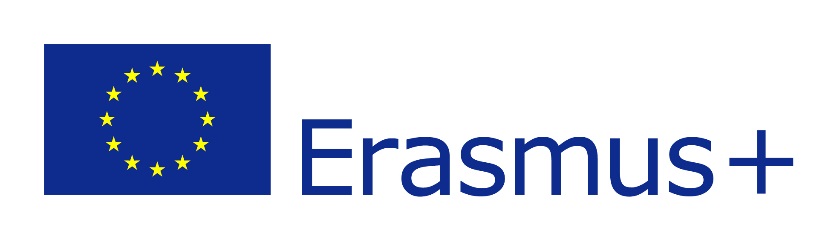 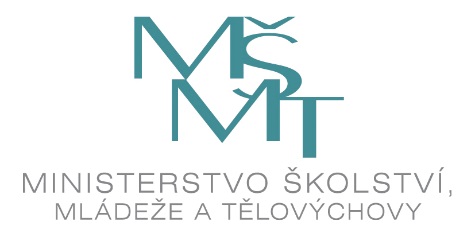 Připraveno s podporou programu Erasmus+ Evropské unie.
AKTUÁLNOST
Novela VŠ zákona – účinnost od 1.9. 2016 v oblasti kvality:
   = rovina institucionální (quality management)
do samosprávné působnosti vysokých škol bylo explicitně přidáno mj. zajišťování kvality vzdělávací a tvůrčí činnosti a souvisejících činností a vnitřní hodnocení kvality vzdělávací a tvůrčí činnosti a souvisejících činností vysoké školy
povinnost zavést a udržovat vnitřní systém zajišťování a hodnocení kvality
povinnost pro všechny vysoké školy -  funkčnost se prokazuje  jak u programové, tak u institucionální akreditace
§ 77bZajišťování kvality vzdělávací, tvůrčí a s nimi souvisejících činností a vnitřní hodnocení kvality vzdělávací, tvůrčí a s nimi souvisejících činností vysoké školy
soubor funkčně provázaných a systematicky monitorovaných   procesů, jimiž vysoká škola zajišťuje a hodnotí kvalitu všech svých činností – především oblasti vzdělávání
Příprava prováděcího nařízení vlády o standardech pro akreditaci ve vysokém školství – příloha č. 2 - RÁMEC KVALIFIKACÍ VYSOKOŠKOLSKÉHO VZDĚLÁVÁNÍ ČESKÉ REPUBLIKY
OP VVV
Průřezový projekt ESF umožňuje zvyšování kvality vzdělávací činnosti řešit:
V rámci samostatné aktivity založené na budování systému řízení kvality 
Podpůrných aktivit zaměřených na rozvoj studijních program
Jsou-li s aktivitami směřujícími k rozvoji studijních programů spojeny nutné změny v prostorovém a zejména technologickém zajištění v důsledku uplatnění doporučené metody zvyšování kvality vzdlávání je založena v vazba na projekty ERDF
METODIKA HODNOCENÍ KVALITY VZDĚLÁVACÍ ČINNOSTI VŠ
V rámci IPN-Qram a části IPN Kvalita byla vypracována metodika provázání výsledků  učení se způsoby vzdělávání  a způsoby hodnocení jejich naplnění vytvářející  ucelený proces, jehož uplatněním lze získat nástroj zvyšování kvality vzdělávání.
Hodnocení kvality vzdělávací činnosti pak probíhá:
    -  posouzením adekvátnosti  výběru způsobů  vzdělávání  k dosažení 
    -  deklarovaných znalostí, dovedností a kompetencí studentů 
    -  při současném poskytování nejen sumativního, ale i formativního 
       hodnocení studentům  v procesu výuky.
Ucelený proces – výsledky učení, způsoby vzdělávání a způsoby jejich hodnocení = nástroj zvyšování kvality vzdělávání, nikoliv cíl, který lze realizovat jednorázovou kampaní

Nelze jej zahájit a realizovat bez všestranné podpory vedení škol a přijímání opatření v oblasti
    - strategických a dalších řídících dokumentů
    - personální oblasti a metodické podpory
    - materiálního a informačního zajištění vzdělávání
PŘEDPOKLADY
Pravidelné vyhodnocování procesu naplňování předkládané metody zvyšování kvality vzdělávacího procesu – je formulováno 13 předpokladů
Jejich průběžné vyhodnocování a postupné zvyšování úrovně jejich naplňování je ukazatelem reálného stavu - gradace
Do tohoto vyhodnocování je třeba zapojit  škálu zainteresovaných stran, neboť každá z nich hodnotí na bázi svých specifických  očekávání
= zvýšení validity hodnocení a tím i lepší zacílení následných opatření
KVALITATIVNÍ KRITÉRIA PRO VYHODNOCOVÁNÍ KVALITY VZDĚLÁVANÍ NA ÚROVNI INSTITUCE
Výsledky učení oboru/programu a předmětů jsou srozumitelné všem relevantním stranám.

         Naplnění tohoto předpokladu s odlišnými očekáváními hodnotí vyučující a  studenti, absolventi, uchazeči o 
         studium, zástupci   zaměstnavatelů. Výsledky  hodnocení všech těchto zainteresovaných stran vytvářejí 
         komplexní   pohled na stupeň naplněnosti tohoto postulátu.
 
Výsledky učení oboru/programu/oblasti  splňují minimální standardy definované Národním kvalifikačním rámcem co se týče  znalostí, dovedností i obecných způsobilostí.

         Opět komplexní pohled poskytne pouze průnik názorů externích hodnotitelů a vědecké rady  fakulty/školy.
 
Výsledky učení programu/oblasti  odpovídají současnému vývoji  na relevantních  školách v ČR i v zahraničí, samozřejmě při respektování jedinečnosti každé školy.

        Názory je nutno získat od vyučujících a studujících, stejně jako od absolventů, vědecké rady, případně i oborové 
        rady doktorského studijního programu.
8. Souhrnné (sumativní) hodnocení studujících odpovídá svojí formou i obsahem  výsledkům učení, tj. hodnotí
    se, zda studující získal cílové kompetence.

    Vedle vyučujících hodnotí zejména studenti a absolventi.
 
9. Veškeré hodnocení probíhá podle transparentních kritérií  (podle ESG).

     Zde bude důležité hodnocení vedoucích kateder, vyučujících, studentů a  absolventů.
 
10. Výsledky učení, způsoby vzdělávání i hodnocení jsou uzpůsobeny tak, aby přiváděly studující  hloubkovému
      porozumění a naopak je odváděly od  povrchového napodobení a memorování.
 
      Zapojit je třeba jak vyučující a studující, tak i absolventy.
 
11. Absolventi skutečně disponují znalostmi, dovednostmi a způsobilostmi  definovanými výsledky učení 
      oboru/programu.

      Zde bude rozhodující názor absolventů a jejich zaměstnavatelů.
12. Počty kreditů přiřazené dílčím studijním povinnostem odpovídají časové náročnosti činností, které musí studující
      pro splnění těchto povinností udělat.
 
      Hodnotí vyučující, studující a absolventi.
 
13. Znalosti, dovednosti a způsobilosti získané na jiných školách v ČR i v zahraničí, v neformálním i informálním 
      vzdělávání jsou uznávány v plném rozsahu podle dosažených výsledků učení.

      Hodnotit by měli vyučující oboru, studující a čerství absolventi žádající o uznání,  pracovníci administrativy se 
      zodpovědností za uznávání.
STRATEGICKÉ A DALŠÍ ŘÍDÍCÍ DOKUMENTY
Ukotvení metody zvyšování kvality vzdělávacího procesu v Dlouhodobém záměru a Institucionálním plánu VŠ (využití procesu jejich  tvorby, naplňování a vyhodnocování + finanční zajištění)
Nastavení standardů a hodnocení jejich naplňování
Metodická podpora z úrovně školy/fakulty/katedry
Rada pro vnitřní hodnocení – projednává, schvaluje metodiku řízení kvality a řídí průběh hodnocení kvality mj. vzdělávacího procesu 
Budování a systematické využívání potřebných informačních cest pro získání zpětné vazby (studenti, absolventi, zaměstnavatelé…)
OP VVV - ESF
OBLAST PERSONÁLNÍHO ROZVOJE
„Emancipace“ vzdělávání ve škále základních činností školy.
Zahrnutí účasti pedagoga na procesu využití výsledků učení (tedy formulování výsledků, výběr odpovídajících způsobů vzdělávání a hodnocení) do pedagogického výkonu a jeho mzdového ohodnocení.
Otázka vlastní pedagogické připravenosti vysokoškolských pedagogů na reformu způsobů výuky a hodnocení studentů.
OP VVV - ESF
OBLAST MATERIÁLNÍHO A INFORMAČNÍHO ZAJIŠTĚNÍ VZDĚLÁVÁNÍ
Změny způsobů vzdělávání nutně přinesou požadavky na úpravu stávajícího materiálního zajištění výuky – prostorové dispozice, technologie, pomůcky, výukový spotřební materiál….
Obdobně bude třeba přizpůsobit informační podporu celého procesu reformy
Finanční náročnost, hledání zdrojů
OP VVV - ERDF
DOKUMENTACE STUDIJNÍCH CELKŮ
Základ obsahu dokumentace studijního programu/předmětu:
   - název, typ, forma studia
   - cíl studia – nutno formulovat v kontextu očekávaných výsledků 
     učení, metody vzdělávání pomocí kterých studenti na výsledky 
    dosáhnou a způsob ověření nakolik bylo výsledků dosaženo 
   - profil absolventa – nejen naplnění cíle studia, ale i odkaz na 
     konkrétní pracovní pozice – katalogy „Národní soustava povolání“ 
     nebo „integrovaný systém typových pozic“ MPSV
Prerekvizity, návaznosti
DOKUMENTACE STUDIJNÍCH CELKŮ
Musí sloužit jako nástroj vývoje studijního celku - ne jako nepopulární formalizovaná povinnost 
Je třeba s ní průběžně pracovat – ne ad hoc vyplňování dat všech studijních celků v jednom termínu – softwarová podpora
Obsah musí být formulován ve snaze vyhovět všem skupinám potenciálních uživatelů – uchazeč, student, pedagog, vedoucí katedry, garant, vedení fakulty/školy, hodnotitel (NAU, Rada pro vnitřní hodnocení), zaměstnavatel, ….
OP VVV – ESF, ERDF
DĚKUJI ZA POZORNOST